라디오협찬 제안서
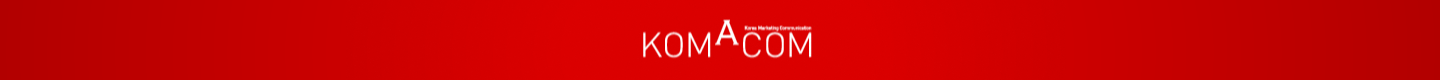 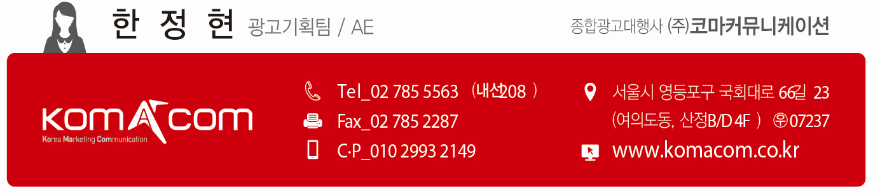 라디오협찬광고 종류
라디오협찬광고 소개
라디오 프로그램에 현금 또는 자사 제품을 협찬하고, DJ가 방송 중에 협찬사를 고지해주는 광고
현금 또는 자사 상품 
프로그램 협찬
진행자가 프로그램
방송 중 협찬사와
협찬상품 고지
(평균 주 5회 방송)
사연에 당첨된 
청취자들에게
협찬상품 발송
멘트형태
프로그램에 함께 해주신 분들에게 
         광고주에서 제품을 드립니다.
협찬광고 멘트는 방송협찬심의규정을 따릅니다.
   - 광고주명과 제품명 동시 노출 불가
   - 광고주명은 수식어포함 8~10자 이내
라디오협찬광고 진행절차
집행 결정 
프로그램 선정,
 협찬 상품 및 
멘트 결정
협찬 멘트 
조율 및 
상품 협의
심의 신청
/ 심의 통과
ON AIR
 (1일 or 2일)
* 협찬멘트는 방송법에 따라 심사되며, 희망멘트 부결 시 방송국 행정팀 협의와 조율 필요
* 공식적인 심의 전 제작진 협의를 통해 협찬상품 진행가능여부 및 수량조절
* 방송국과의 원활한 심의 절차를 위해 심의 마감일 3~4일 전 신청 권유
* 방송국 별 심의 신청 마감일  - KBS,SBS 매월 15일 / MBC, CBS, TBS 매월 20일
라디오 일반협찬 광고 조건
현금 협찬
현물 협찬
월 200만원 상당의 
현금 협찬 
[프로그램 제작진과 협의하여 
필요한 상품 구매]
월 150만원 상당의 
제품 협찬 
+ 
현금60만원
[*부가세 별도]
[*부가세 별도]
계약 기간 : 6개월
* 진행 조건은 MBC, SBS, KBS 3사 동일 
* MBC ‘BIG3’ 프로그램 [여성시대, 싱글벙글쇼, 지금은라디오시대] , SBS-파워FM ‘컬투쇼’는 현금협찬만 가능 
  [MBC ‘BIG3’ & SBS ‘컬투쇼’는 270~300만원, 진행가능여부 사전체크 요망]
프로그램 제안
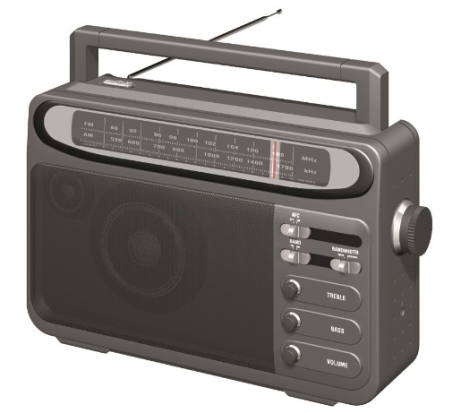 라디오 협찬 추천 프로그램_SBS 파워 FM(107.7 MHz)
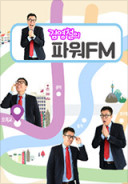 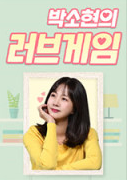 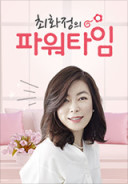 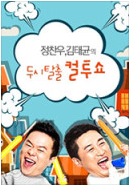 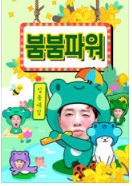 로컬방송
(서울,제주,강원)러브FM동시송출
※ 세부적인 계약 내용은 방송국과의 협의 과정에서 변경 될 수 있습니다. 
※ 로컬방송의 경우 수도권지역 및 지역별 라디오 주파수에 의해 송출되는 방송입니다.
라디오 협찬 추천 프로그램_KBS Cool FM(89.1 MHz)
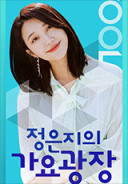 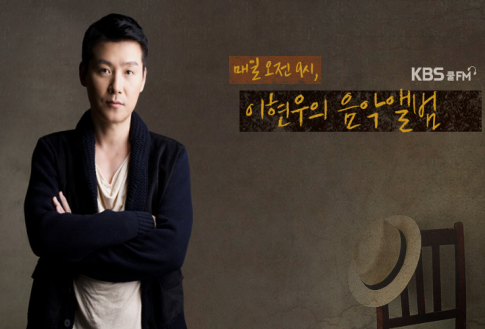 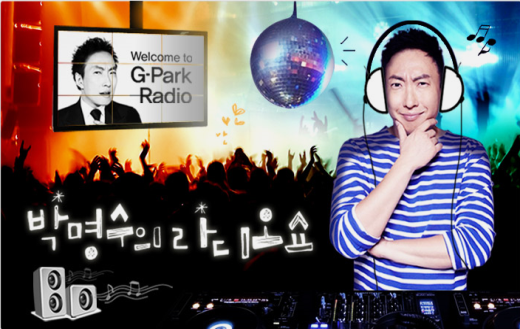 ※ 세부적인 계약 내용은 방송국과의 협의 과정에서 변경 될 수 있습니다. 
※ 로컬방송의 경우 수도권지역 및 지역별 라디오 주파수에 의해 송출되는 방송입니다.
※ KBS Cool FM(89.1MHz)의 경우 협찬은 현물(자사품)로 진행 가능하여 부담이 없습니다.
라디오 협찬 추천 프로그램_MBC FM4U(91.9 MHz)
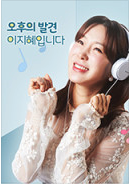 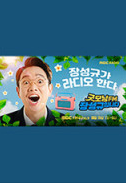 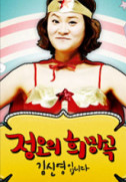 ※ 세부적인 계약 내용은 방송국과의 협의 과정에서 변경 될 수 있습니다. 
※ 로컬방송의 경우 수도권지역 및 지역별 라디오 주파수에 의해 송출되는 방송입니다.
※ MBC FM4U(91.9MHz)의 경우 ‘굿모닝FM장성규입니다’ 와 ‘정오의 희망곡 김신영입니다’ 이외의 
   프르로그램은 현물(자사품) 협찬으로 진행 가능하여 부담이 없습니다.
라디오 협찬 추천 프로그램_MBC 표준 FM(95.9 MHz)
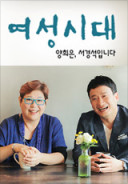 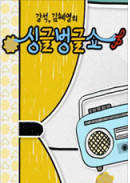 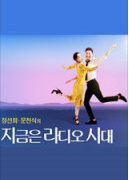 ※ 세부적인 계약 내용은 방송국과의 협의 과정에서 변경 될 수 있습니다. 
※ 로컬방송의 경우 수도권지역 및 지역별 라디오 주파수에 의해 송출되는 방송입니다.
라디오 협찬 추천 프로그램_CBS 음악 FM(93.9 MHz)
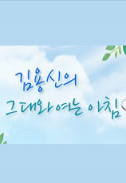 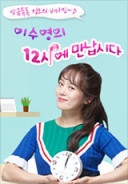 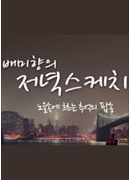 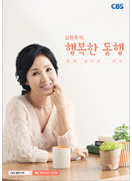 ※ 세부적인 계약 내용은 방송국과의 협의 과정에서 변경 될 수 있습니다. 
※ 로컬방송의 경우 수도권지역 및 지역별 라디오 주파수에 의해 송출되는 방송입니다.
라디오 협찬 추천 프로그램_TBS FM(95.1 MHz)
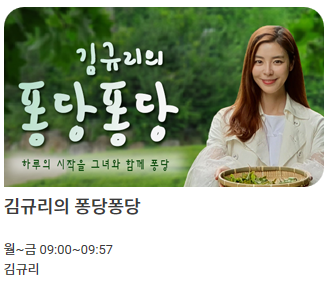 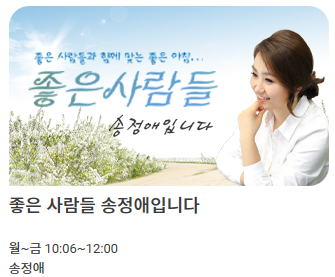 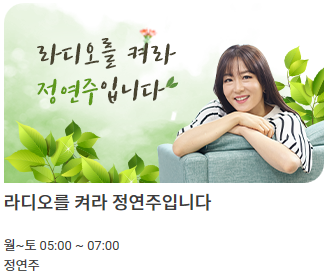 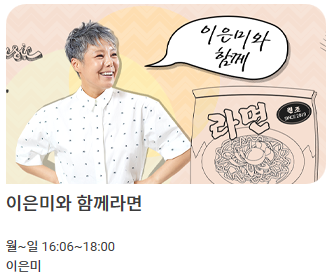 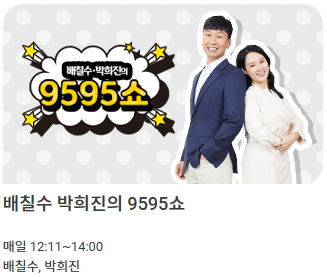 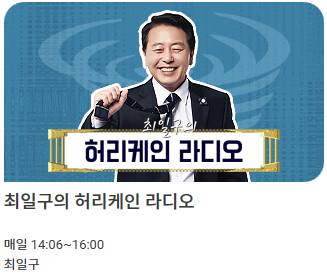 현물(자사제품) 협찬 150 만원 
대행료(재세공과금, 원천세, 전파료 등) 50만원
라디오 채널 점유 청취율 순위
*한국리서치 MRS 수도권 13~69세 라디오 청취자 기준(2016-1R~2019-2R)
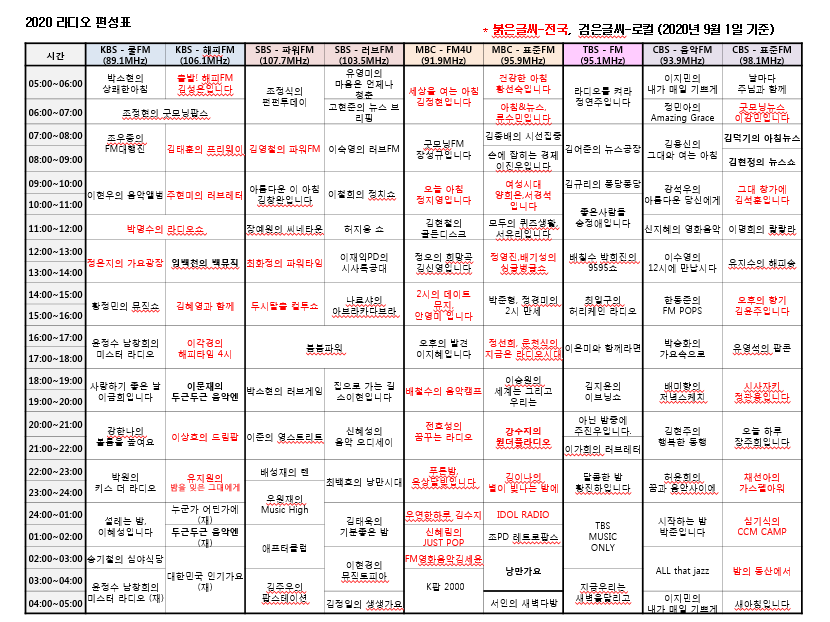 감사합니다
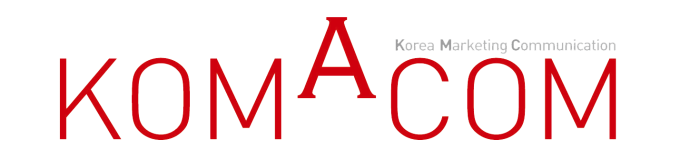